阴极保护专家系统在长输管道及船舶和海洋设备领域的应用
背景介绍
阴极保护专家系统整体解决方案
阴极保护专家系统在长输管道中的应用
阴极保护专家系统在船舶及海洋设备中的应用
背景介绍
管网现状及挑战
建设速度快
服役时间长
外部环境复杂
管道公共走廊相互干扰
外界杂散电流干扰严重
安全事故频发
基于经验设计不理想
评估手段单一
国外已成熟应用计算机仿真技术，优化管道、储罐等阴保系统设计，交直流杂散电流干扰仿真计算评估及优化缓解设计！
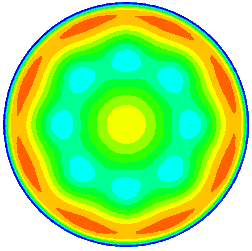 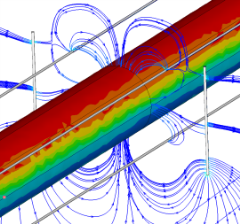 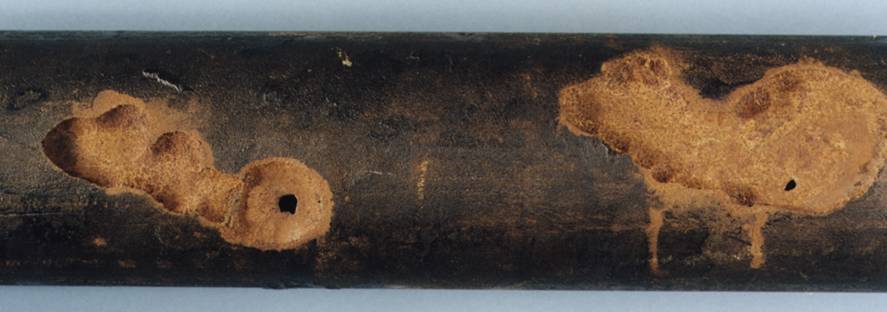 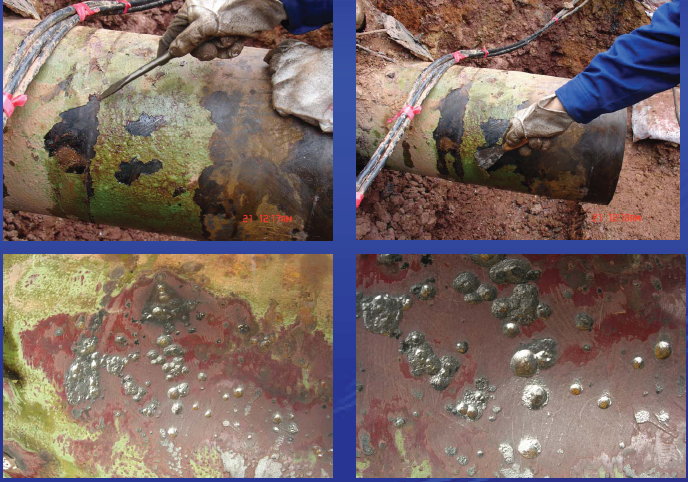 船舶及海洋设备设施阴极保护技术现状
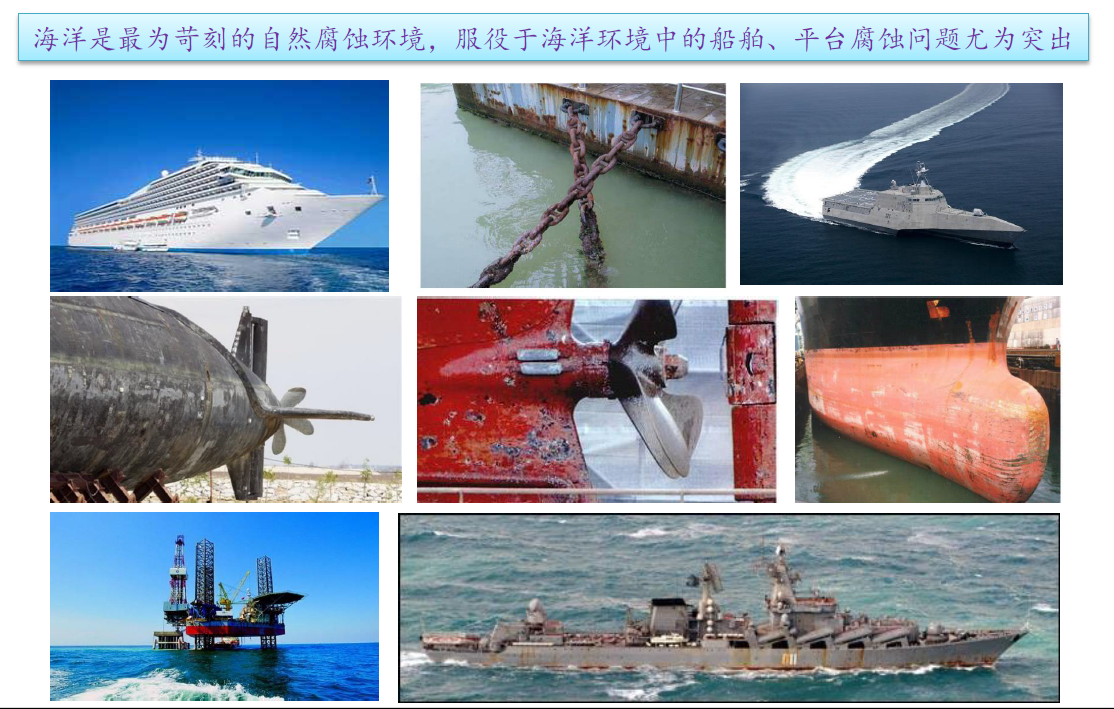 海洋属于重腐蚀环境，船舶、海上平台等设备设施腐蚀问题突出
阴极保护设计基于经验设计为主，通过馈电试验进行设计验证、优化
对于复杂结构评估难度较大
对于不同工况综合评估难度较大
设计方案效果评估不直观，无法量化
设计周期长
难以实现精确设计
阴极保护专家系统整体解决方案
阴极保护专家系统
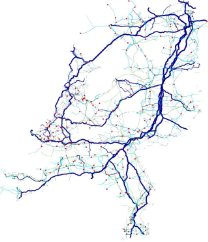 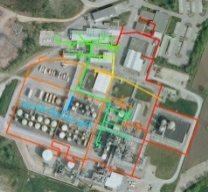 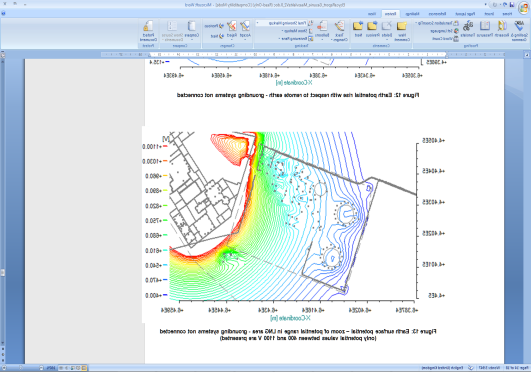 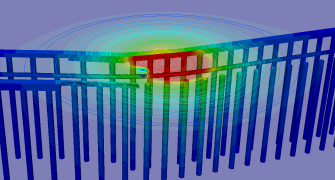 CatPro应用介绍
软件特点
支持多管网计算
支持多种类的阴极保护系统
支持多直流杂散电流干扰求解
提供标准管路数据库
可以分段定义管路特性
涂层老化模型
计算管路的径向电流和轴向电流密度分布
支持数据库自定义扩充
计算管-地通断电电位，土壤电势分布。
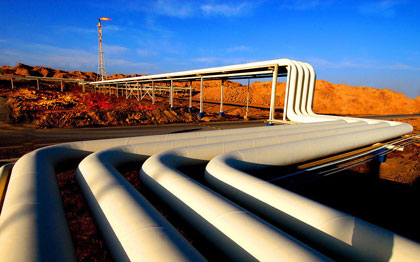 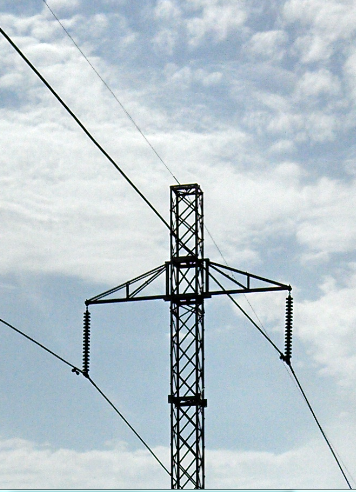 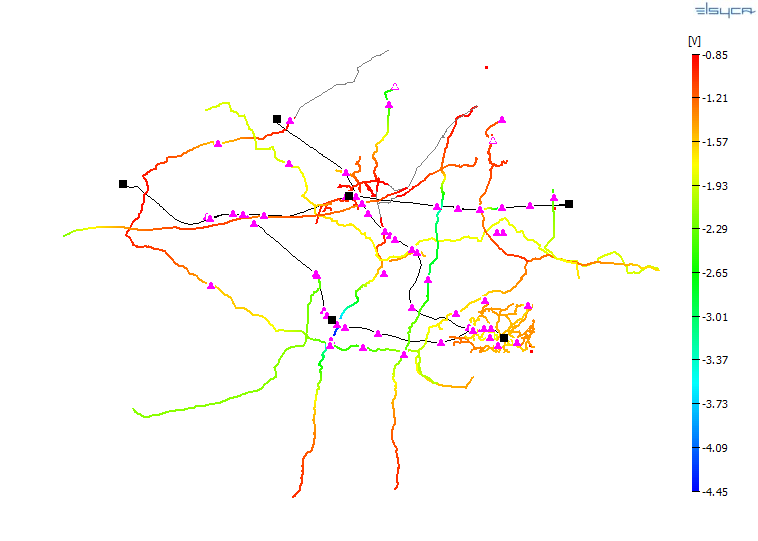 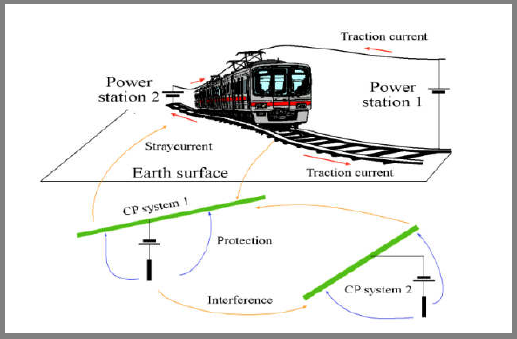 IRIS应用介绍
支持多管道、多输电线
管道技术参数可以分段定义
杆塔技术参数可以分段设置
自动故障模拟
匹配接地电阻自动计算塔脚长度和半径
计算管网上由于避雷线、杆塔、接地极和单相接地电阻干扰引起的电流/电位
缓解优化缓解技术（管道间搭接或者阻抗联接、绝缘接头、分散式接地、分布式阳极接地、梯度控制垫 等）
可以计算在整个管网上的变化电压、涂层耐受电压、远地电位、电流密度和纵向电流
可以计算地电位分布，接触和跨步电压
实现所有计算结果可视化（LEF、感应电压/电流、电流密度、涂层应力电压、地电位分布 ），使用二维图和一维随长度变化图
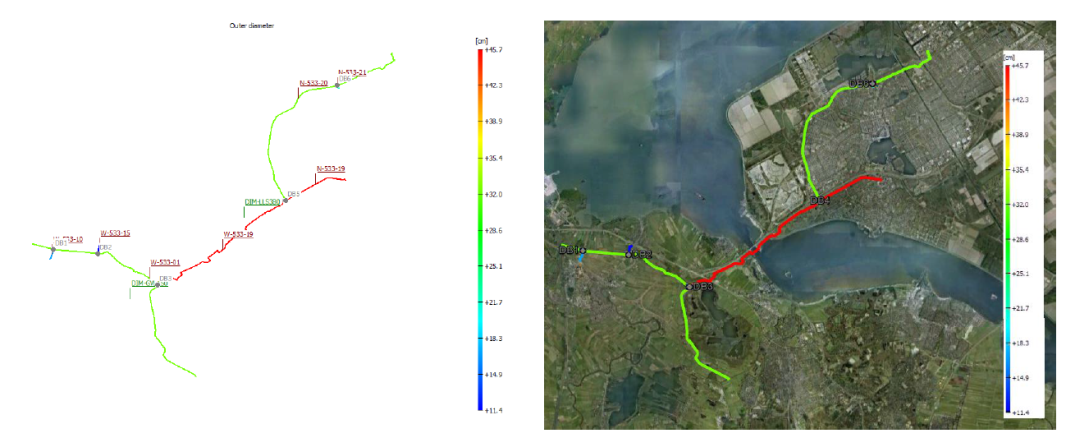 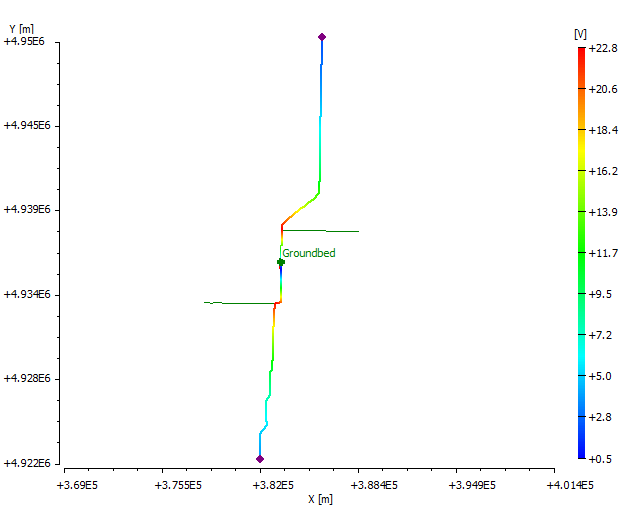 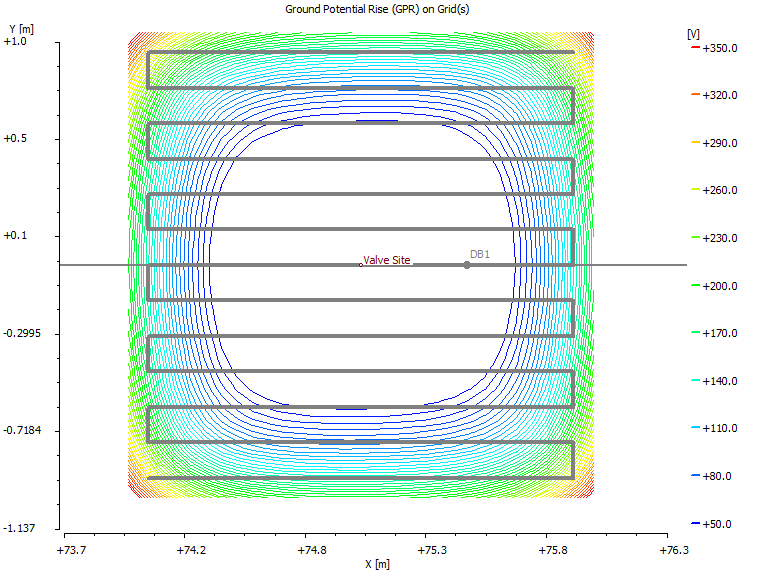 CP Master
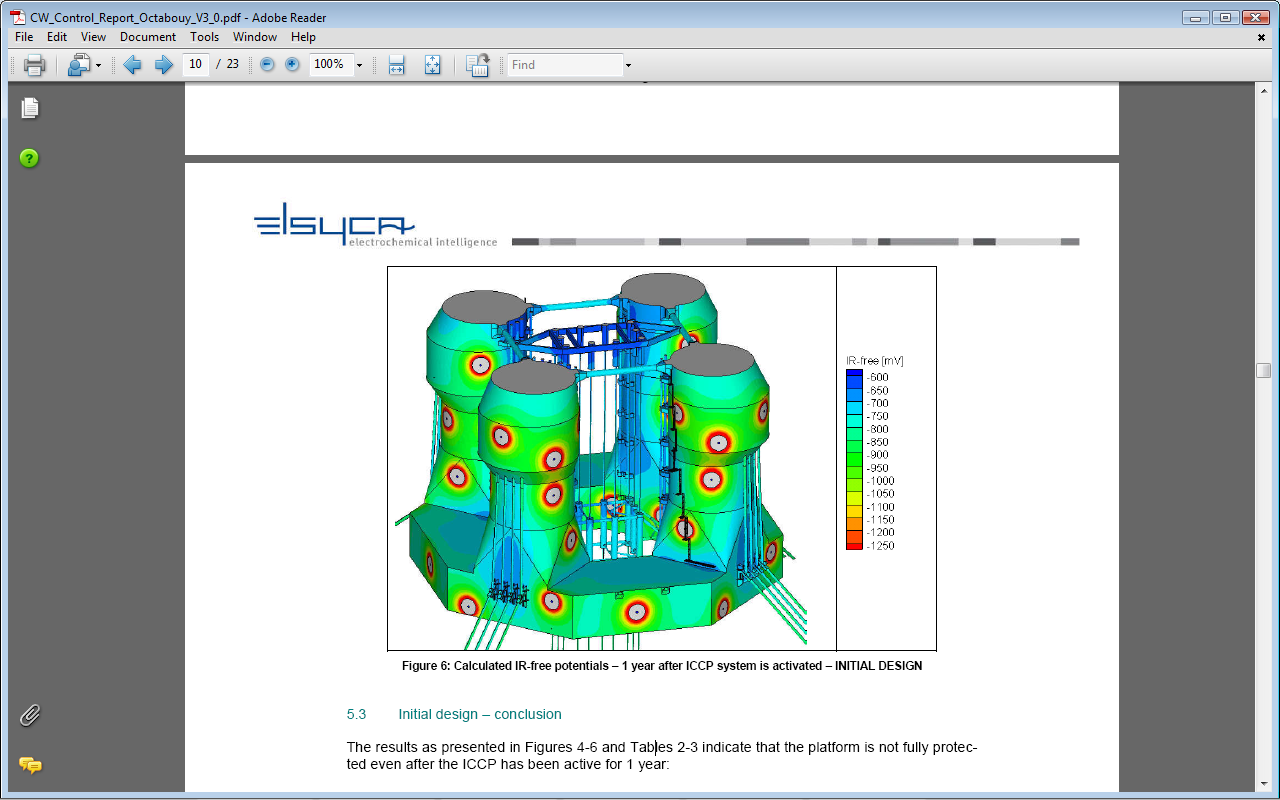 革命性的3D阴极保护设计和优化软件
适用范围：管道、储罐、船舶、海上石油平台等
阴极保护方式: ICCP & SACP两种保护模式
可考虑如下因素：
     1）任意复杂形状的全3D模型
     2）第三方阴极保护系统的干扰
     3）欧姆降的影响
     4）阳极和阴极的极化行为
     5）多层土壤模型（电阻值变化）
     6）金属溶解行为（基于法拉第定律）
     7）外部电网的影响
      … …
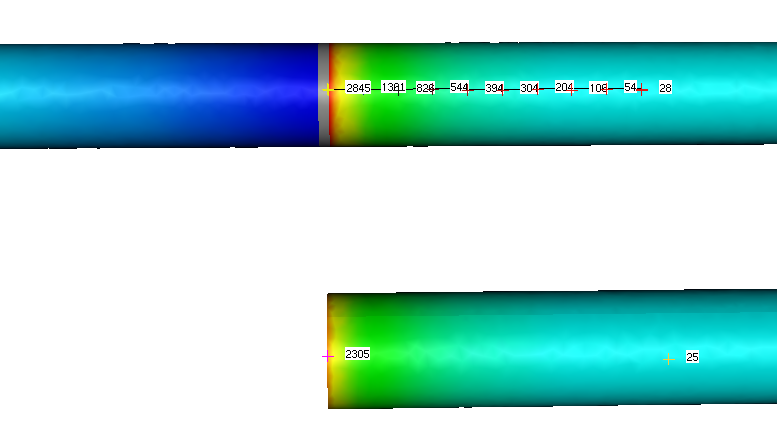 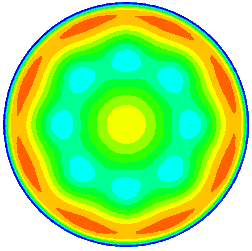 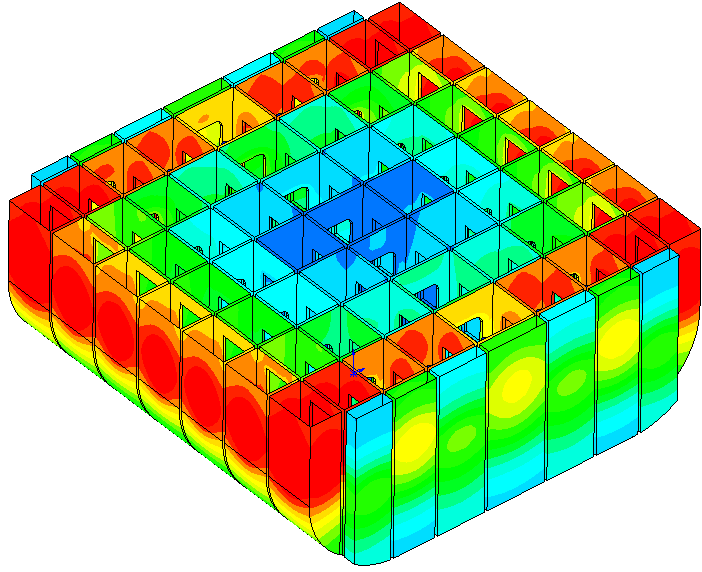 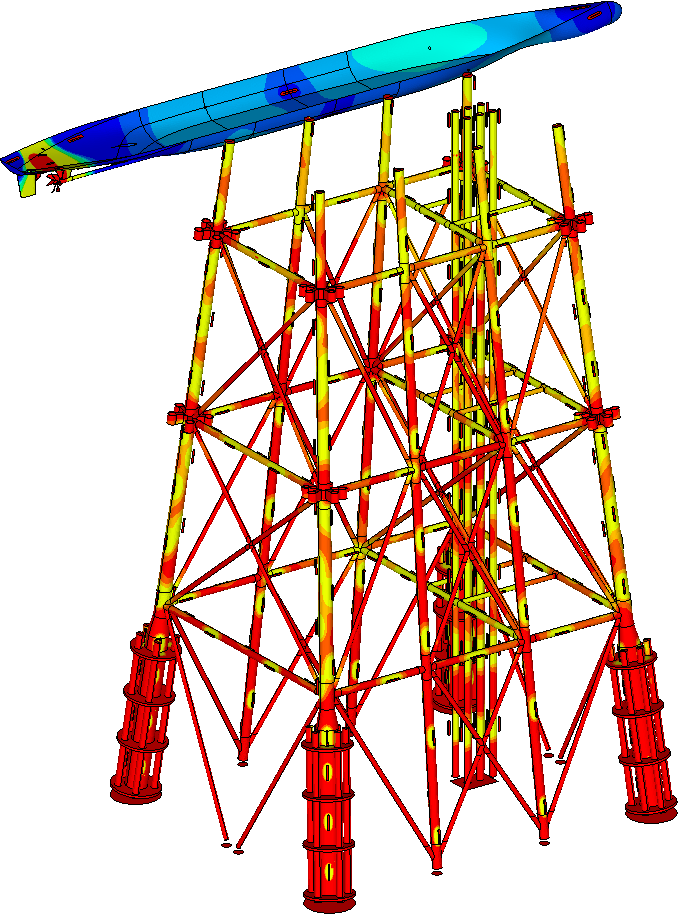 输出
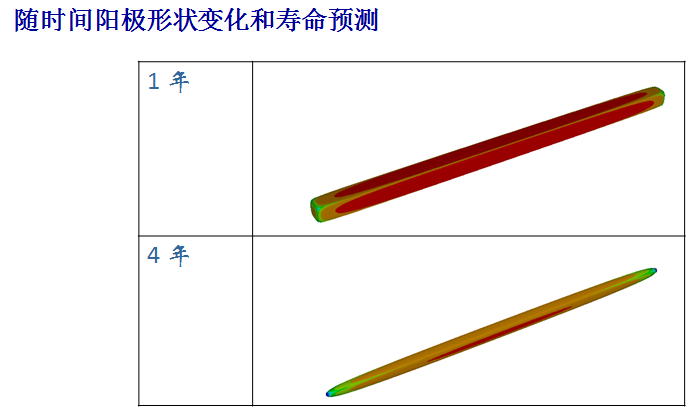 管道等保护体电位分布和电流密度分布、地电位分布、阳极消耗速率等
[Speaker Notes: Features
ICCP & SACP or combination thereof
ohmic drop effects
Multiple domains (seawater, soil, different resisitivities)
Anodic and cathodic reaction polarization behavior
Controlled voltage and current sources
Detailed calculation of structure-to-electrolyte potentials, metal loss and anode consumption rates
Floating electrodes
Resistive electrodes
Rectifier power requirements
Automatic time-dependent coating degradation and anode shrinkage calculations
Current and potential distribution profiles]
V-PIMS平台与管道完整性管理
Elsyca V-PIMS是一个基于油气管道系统的完整性管理与模拟仿真平台。通过计算机建模将所有管网信息进行科学化统一管理。对于整个管网的阴极保护情况进行仿真计算分析，将仿真计算结果和实际的测试数据结合起来，可以及时发现管道运行过程中出现的杂散电流干扰、阴极保护电位异常、防腐层缺陷与老化、高风险区域等情况。指导优化调整阴极保护电流输出、采取适当干扰缓解措施、防腐层修复等手段来改善管道保护效果，确保管道安全。
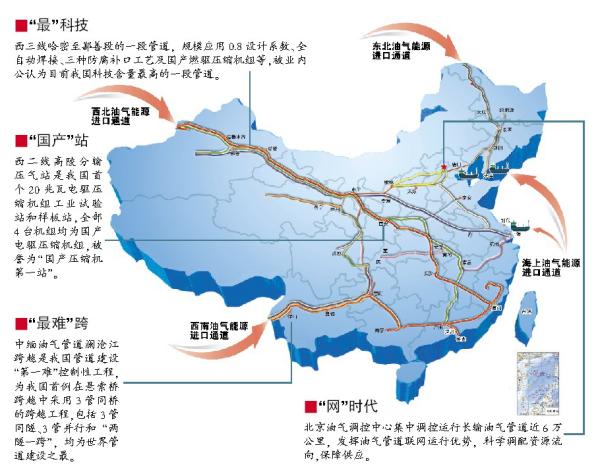 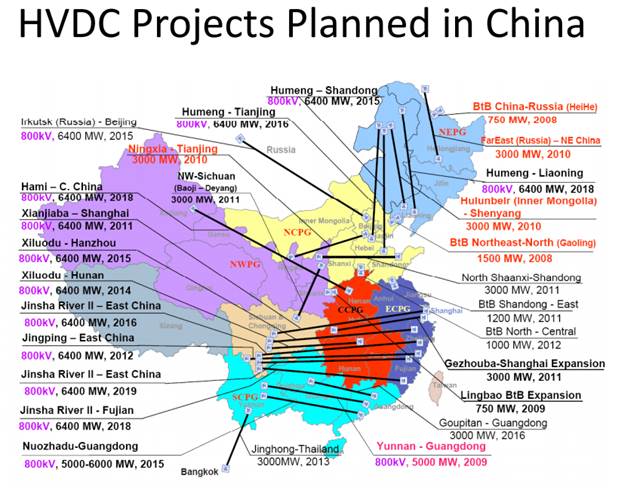 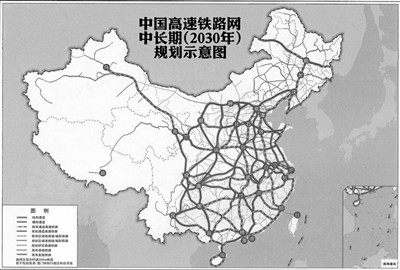 计算模型
分析腐蚀速率
统计数据/概率
标准API RBI 581/ASME B31G
内检ILI数据
后评价
V-PIMS平台的基本内容
阴保仿真模拟软件
分析方法(边界元/有限元)
分析以下事项
核查检测数据值
基于真实电位和腐蚀速率
确定高风险区域
预测可能发生的情况
涂层评估
阴保数据
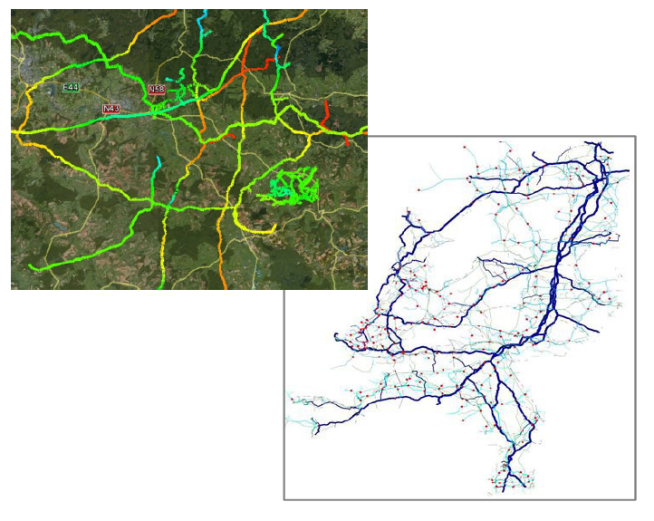 数据收集
前评价
阴极保护专家系统在长输管道中的应用
长输管道受杂散电流干扰
                               -参数收集-模型创建
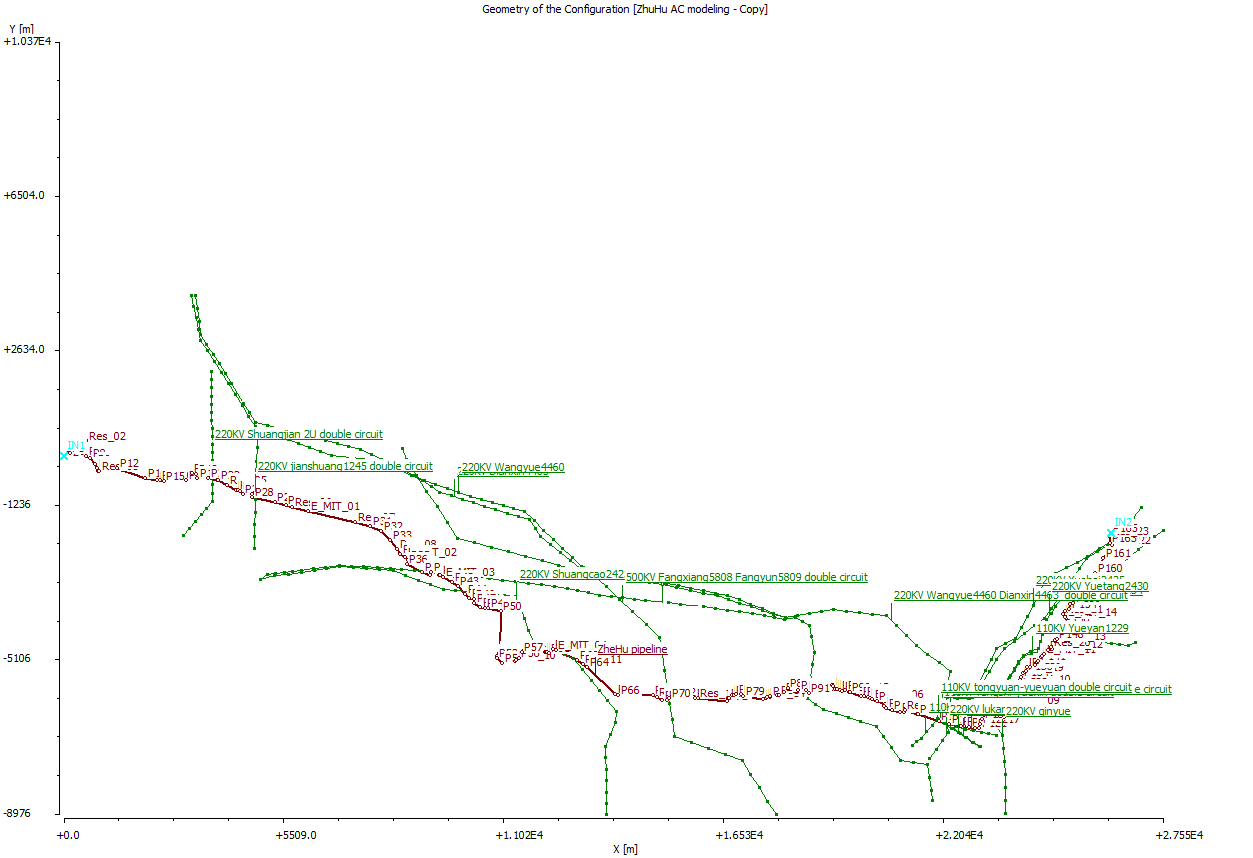 14
长输管道受杂散电流干扰
                                          -参考标准
根据NACE SP0177-2014《减轻交流电和雷电对金属构物和腐蚀控制系统的措施》 规定，交流感应电压不应超过安全极限15V；
根据GB/T 50698-2011《钢质管道交流干扰防护技术标准》规定，当管道上的交流干扰电压不超过4V时，可暂不采取防护措施，超过4V时，应采用交流电流密度进行评估。
交流干扰程度判断指标
长输管道受杂散电流干扰
                                         -风险评估
16
长输管道受杂散电流干扰
                                        -风险评估
17
长输管道受杂散电流干扰
                                        -缓解方案
18
长输管道受杂散电流干扰
                                           -缓解方案
19
阴极保护专家系统在船舶及海洋设备中的应用
船舶阴极保护设计
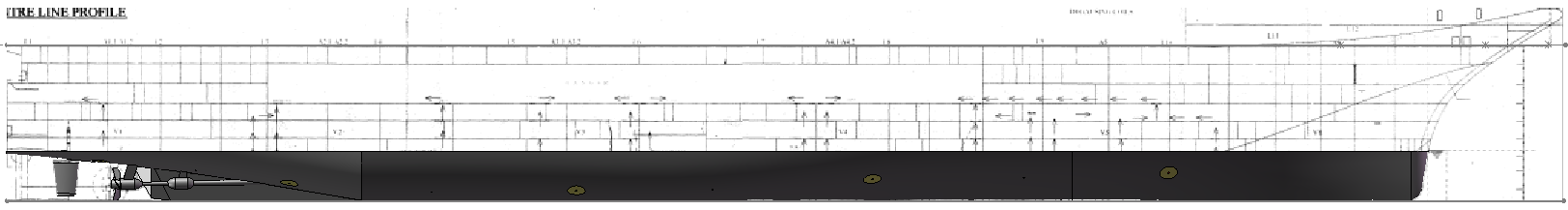 10 ICCP anodes
10 ref electrodes
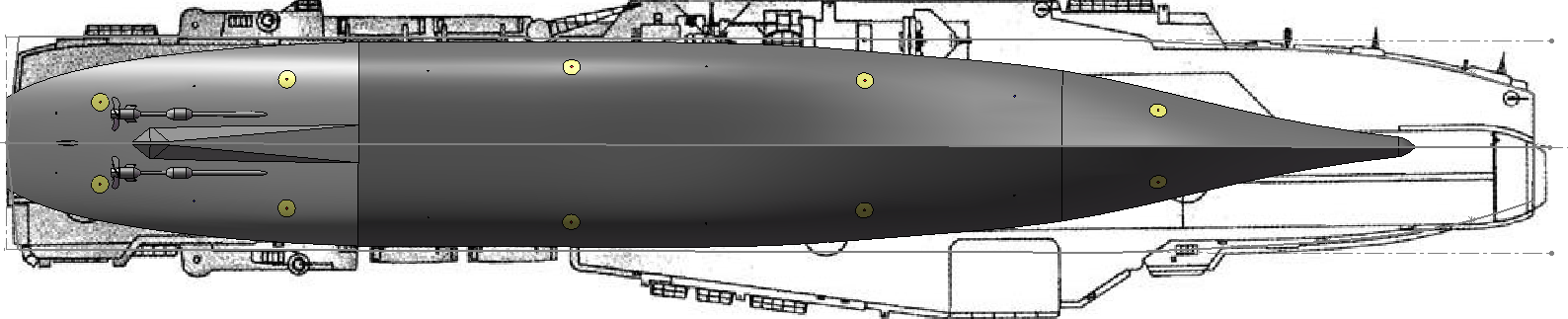 ICCP 外加电流阴极保护系统
Company Confidential
船舶阴极保护设计
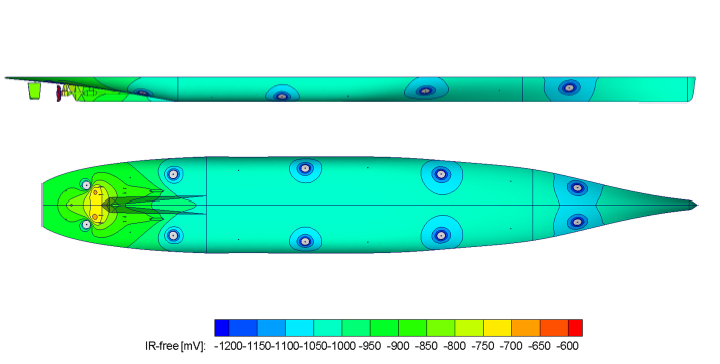 IR Free 电位
船舶阴极保护设计
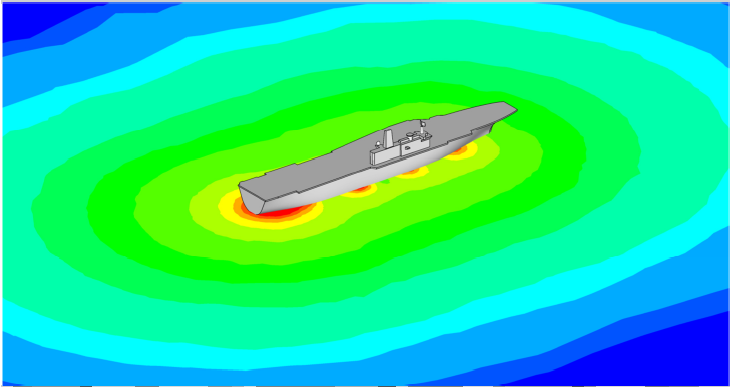 UEP （ at sea level）
Company Confidential
船舶阴极保护设计
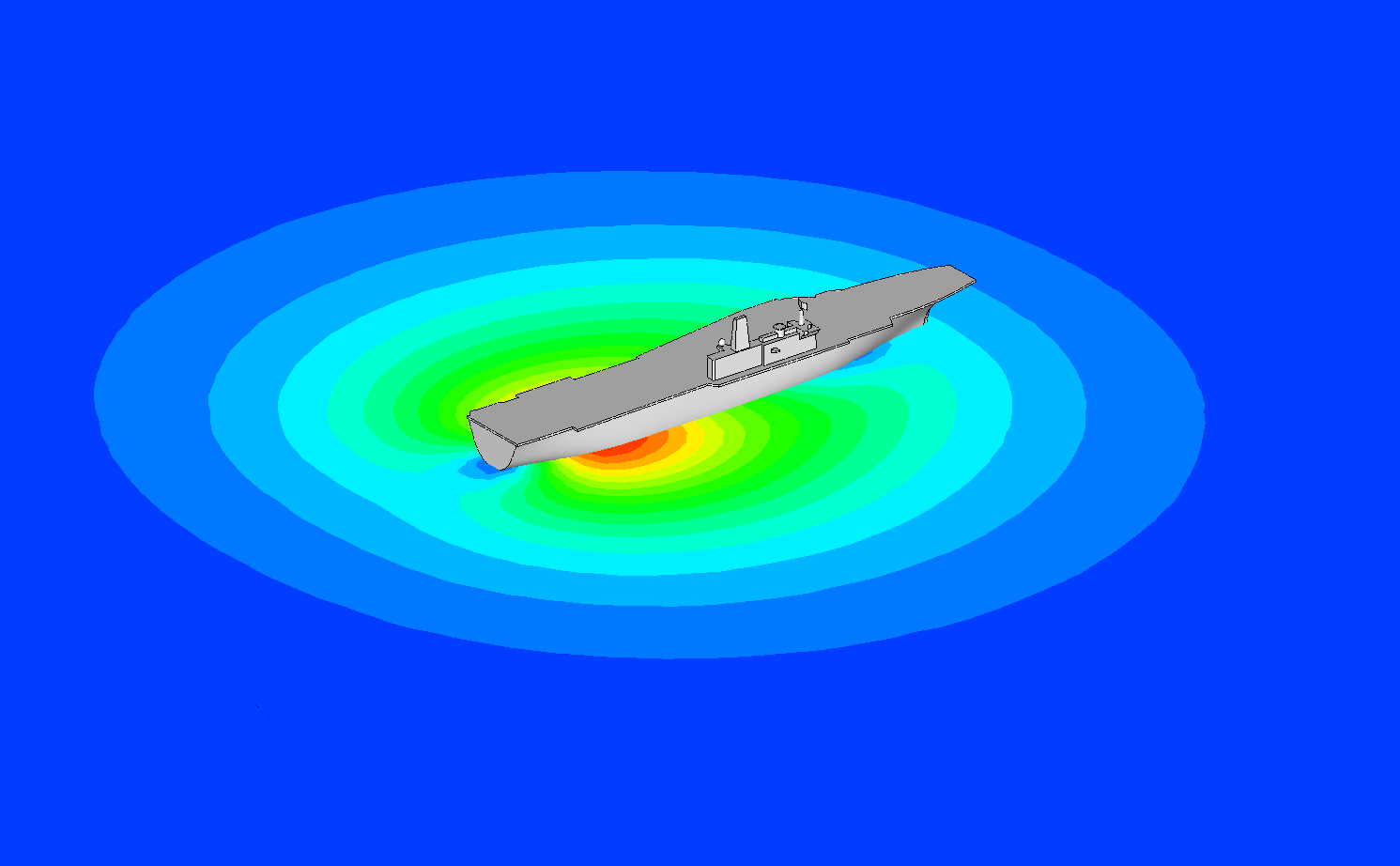 CRM at sea level
海上钻井平台阴极保护系统设计
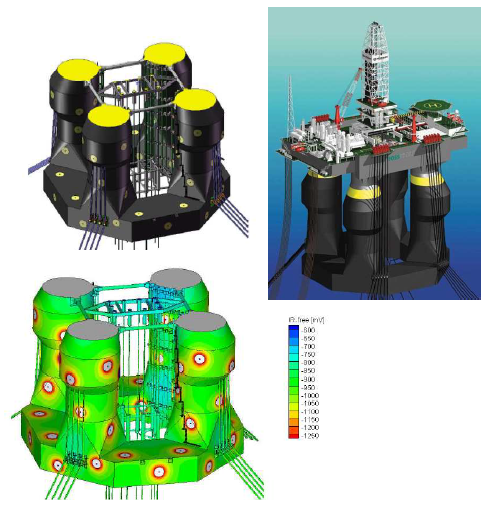 可以快速预测海上钻井平台阴极保护性能

可求解随时间变化的腐蚀状况
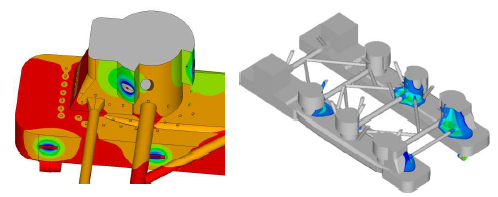 储罐阴极保护仿真
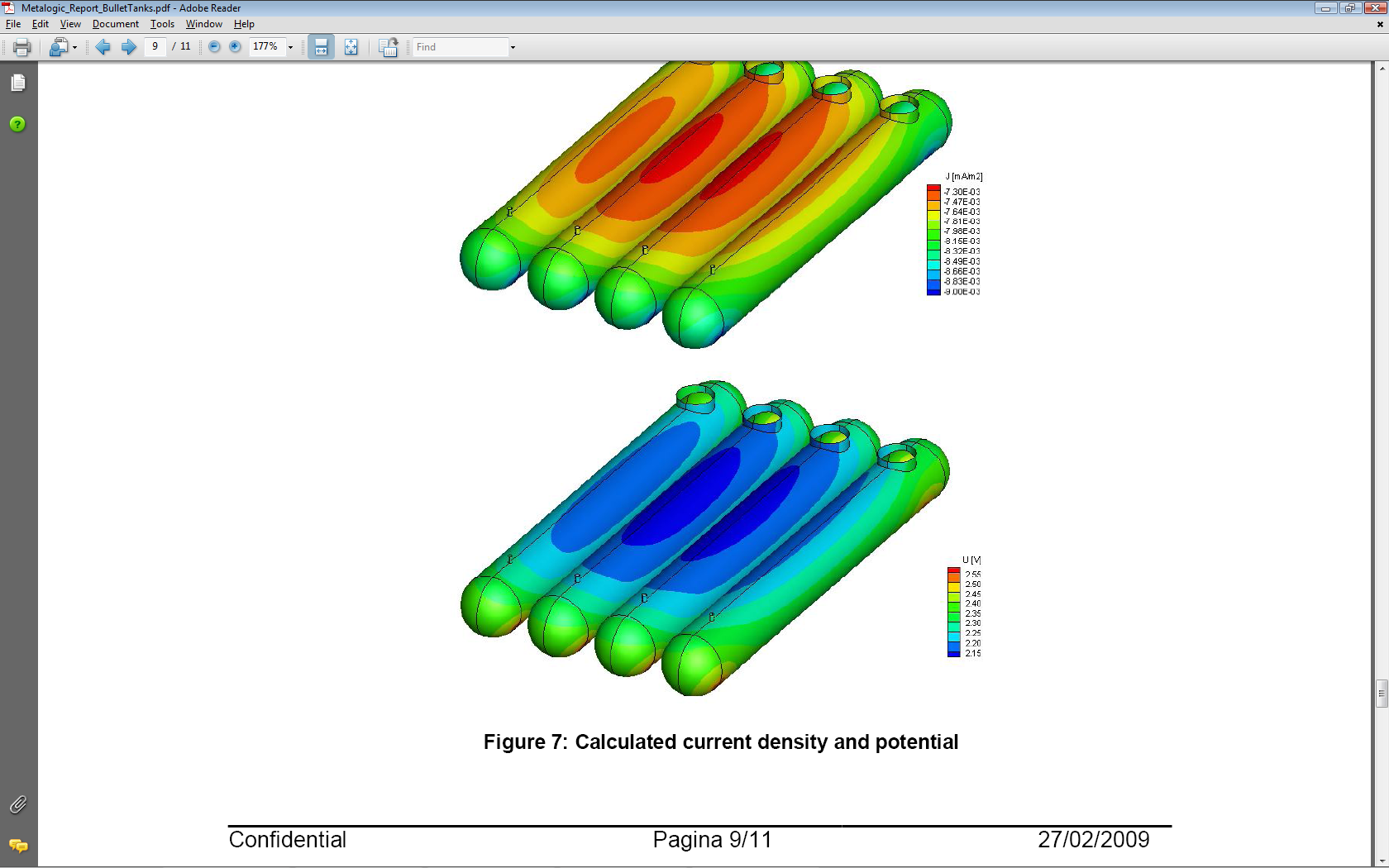 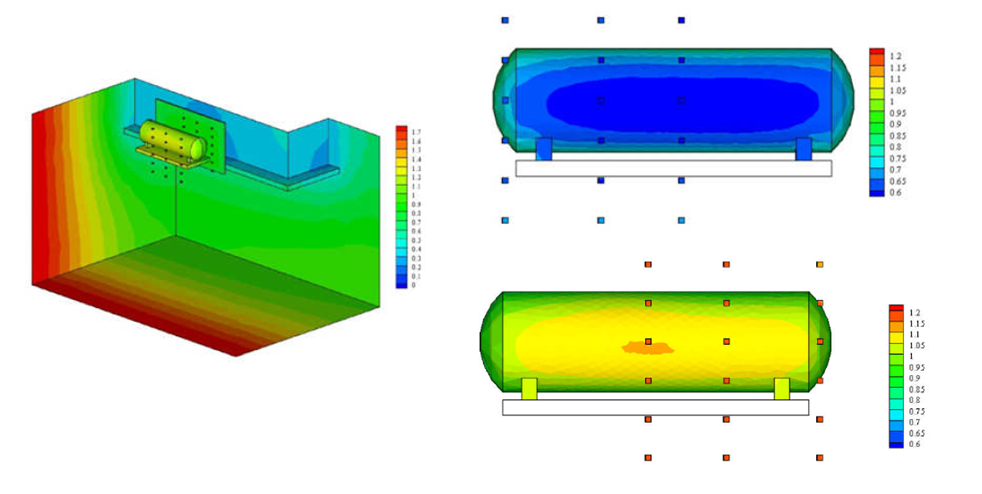 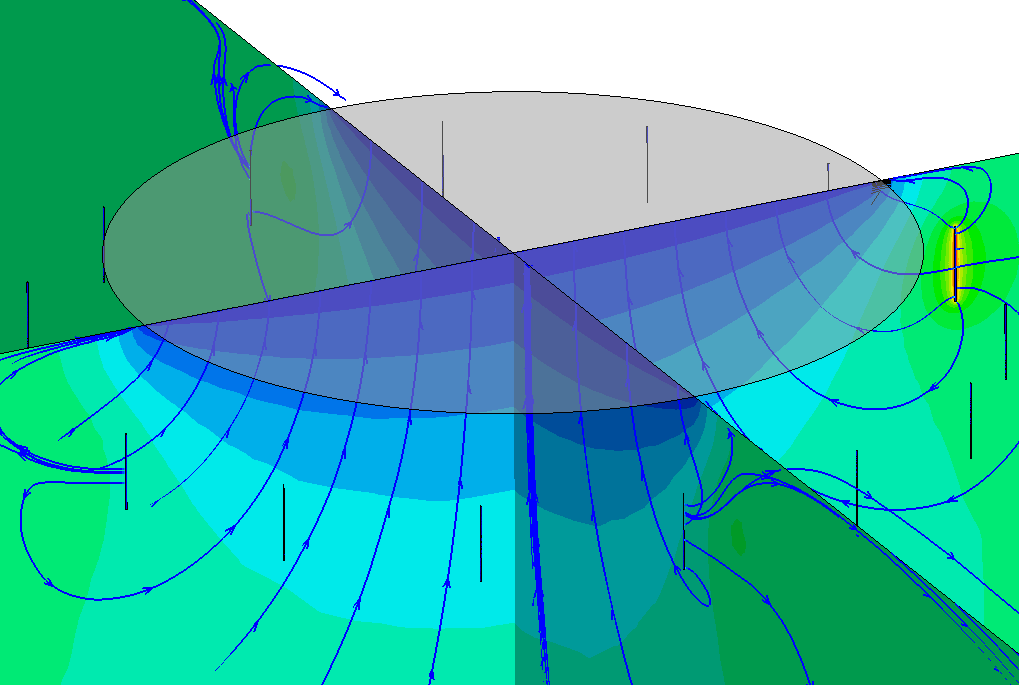 [Speaker Notes: Top: R coating = 2.0 e5 Ωm2
Left bottom: On potentental at bullet surface
Middle bottom: ON potential at surface of talud with activated defect. Potential gradient is 0.2mV only. Difficult for DCVG.
Right bottom: IR-free of defect]
腐蚀计算—腐蚀电流
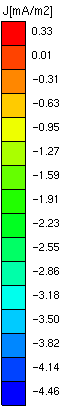 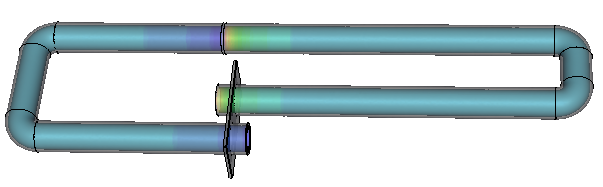 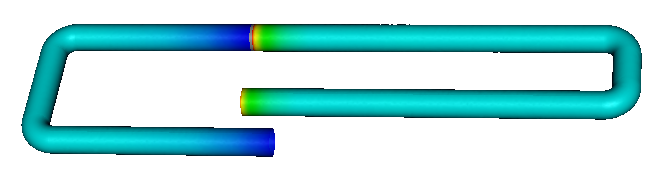 27
2017/8/4
腐蚀计算—腐蚀电流
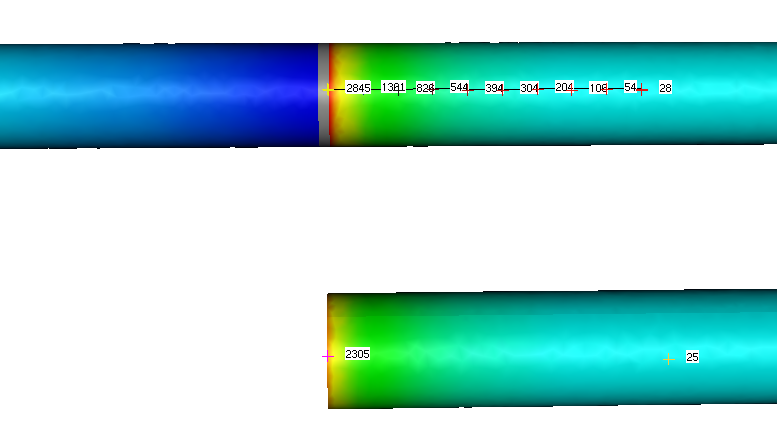 Max J = 2845 mA/m2
28
2017/8/4
客户（部分）
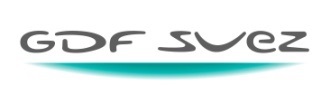 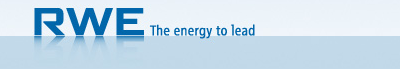 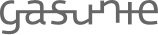 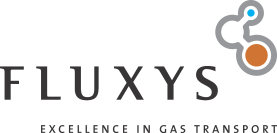 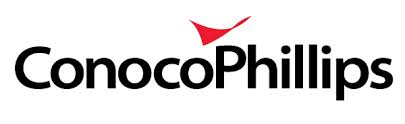 Oil & Gas
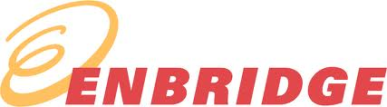 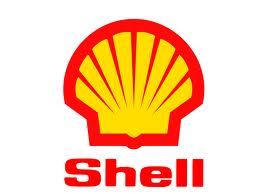 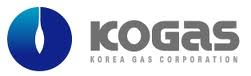 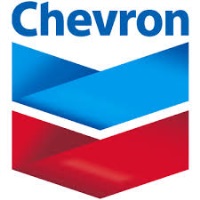 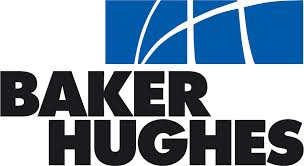 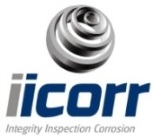 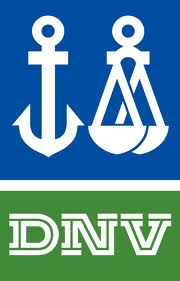 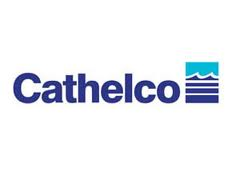 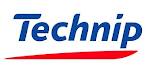 Offshore & Marine
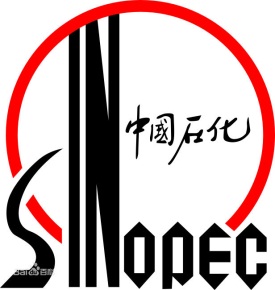 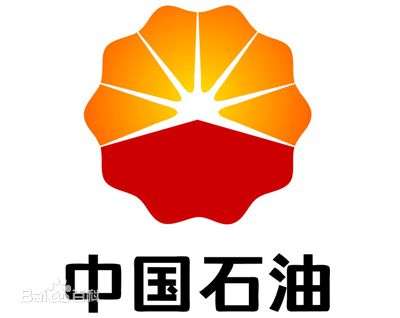 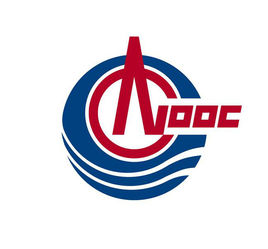 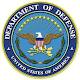 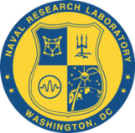